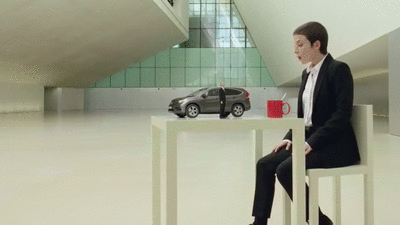 Guessing Game
Rules
Each slide has a noun. 

Students will guess what the sentence will be:
It’s tall. 
It’s big.
It’s short. 
It’s long…
Elephant
It’s big.
Giraffe
It’s tall.
Snake
It’s long.
Turtle
It’s short.
Russia
It’s big.
The Pyramids
It’s big.
Mouse
It’s small.
Kimbap
It’s long.
Train
It’s long.
The Moon
It’s big.
Yao Ming
(Basketball Player)
He’s tall.
CN Tower
It’s tall.
Nile River
It’s long.
Blue Whale
It’s big.
Mosquito
It’s small.
Dachshund
It’s long.
Angel Falls
It’s tall.
Peel P50 Microcar
It’s small.
Oarfish
It’s long.